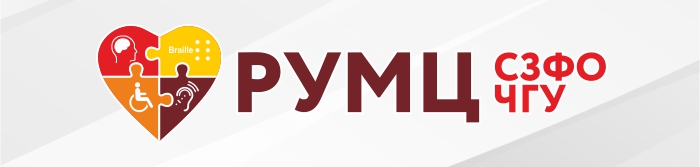 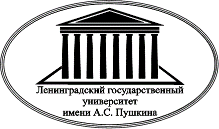 Международный конгресс-выставка и телемост по вопросам трудоустройства инвалидов
1